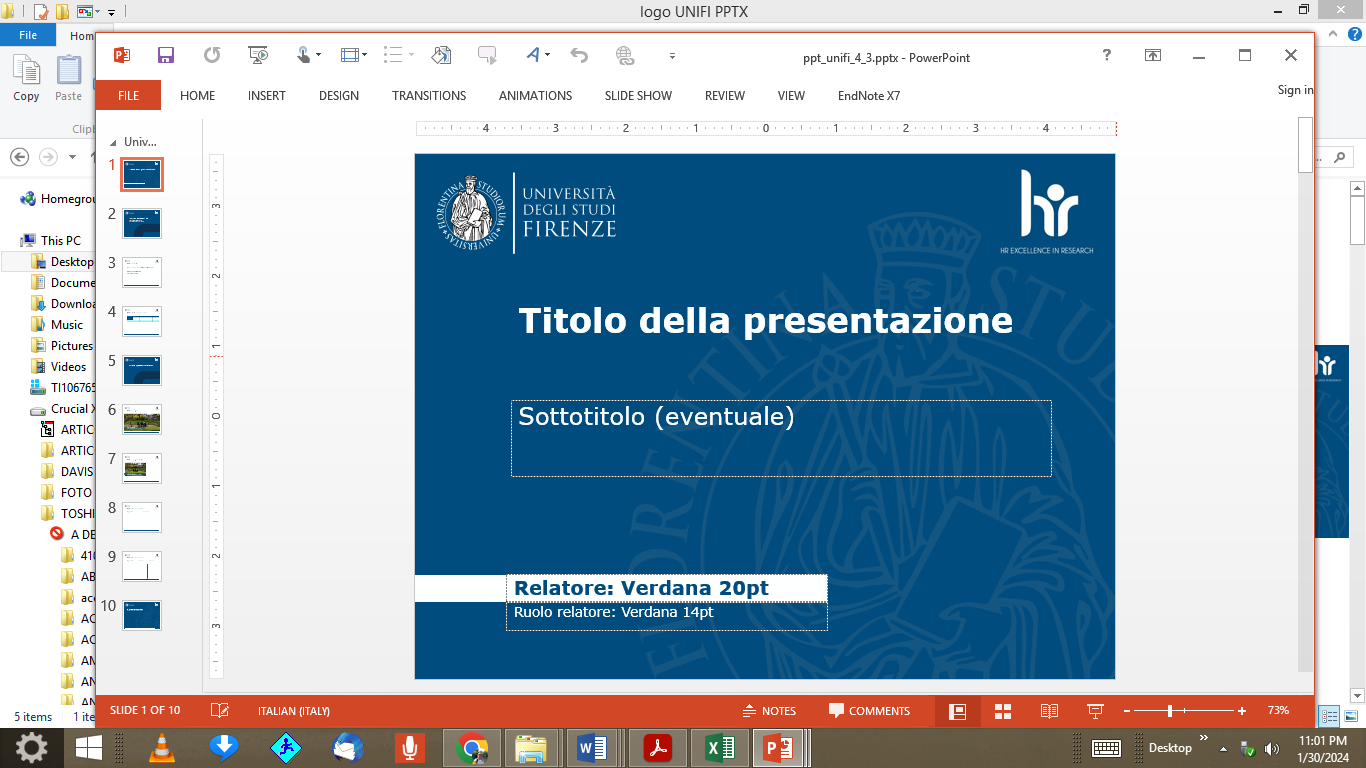 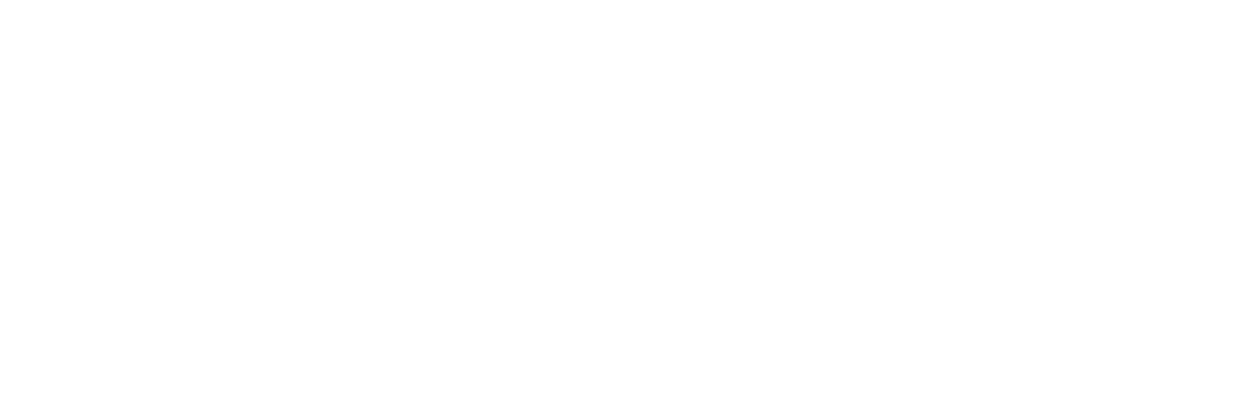 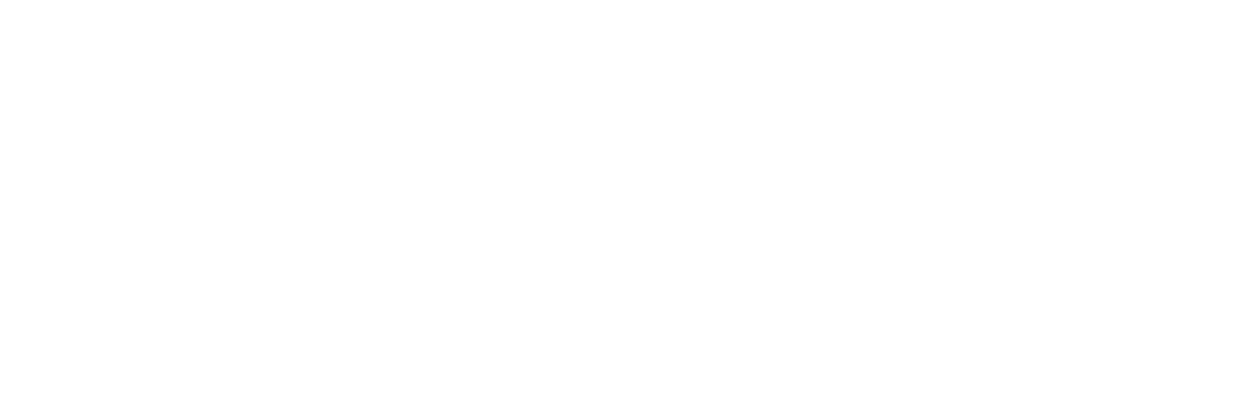 Dipartimento di Scienze Agrarie, Alimentari e Agro-ambientali – Università di Pisa
&
Scuola di Agraria – Università degli Studi di Firenze 

Corso di Laurea Magistrale in 

Innovazione Sostenibile In Viticoltura ed Enologia
Titolo della tesi Titolo della tesi Titolo della tesi Titolo della tesi
Relatore
Prof. XXXXXX
Correlatore 
Prof. XXXXXX
Candidat*
Xxxxxx Xxxxxxx
Anno Accademico 202X/2X
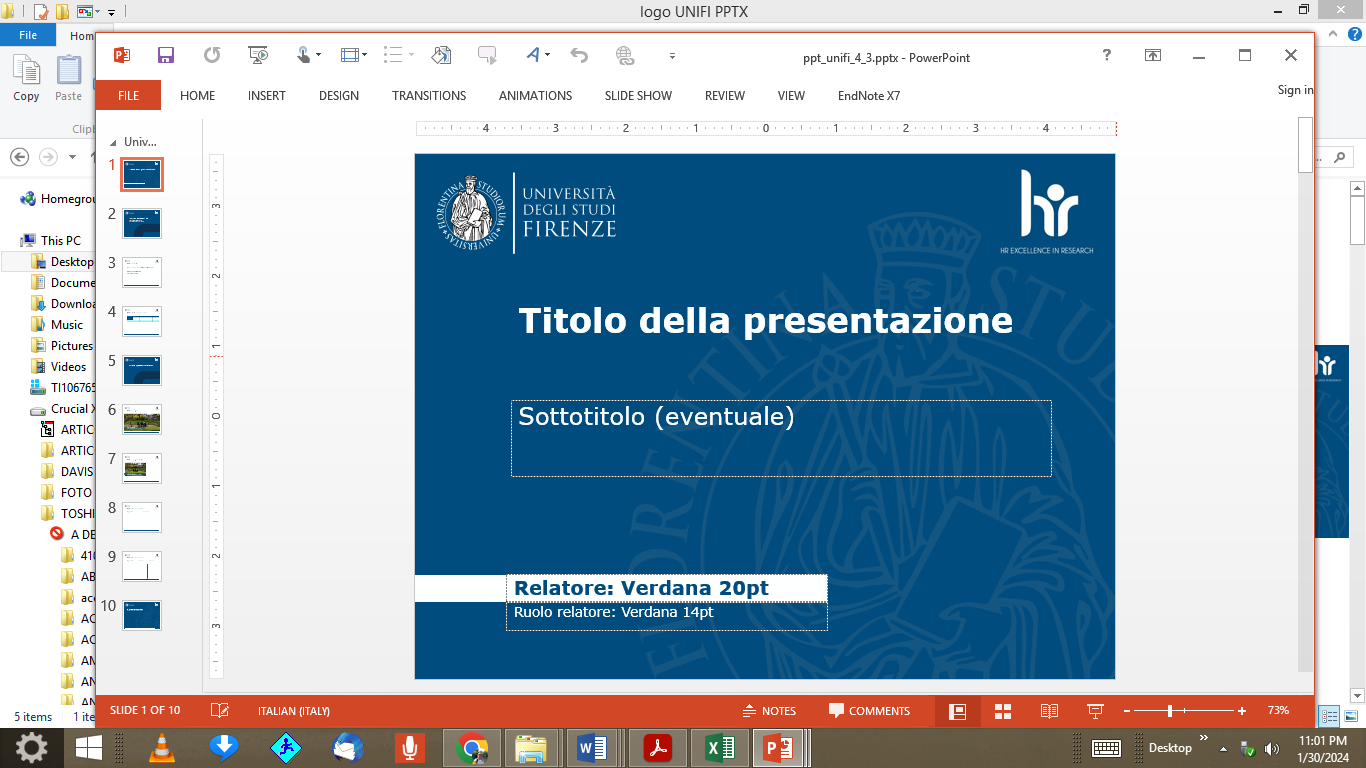 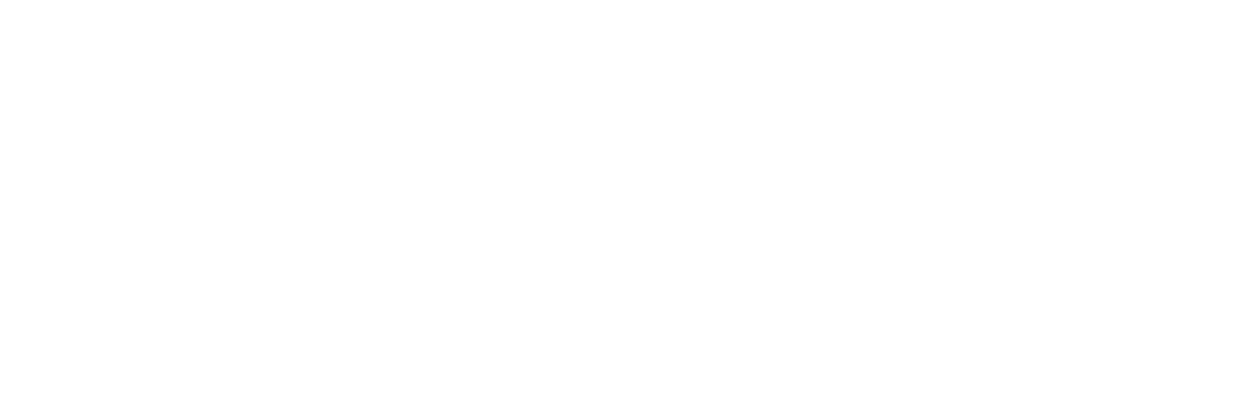 Nome e Cognome Laureando/a –  data